About me
Build community and trust
Be personal e.g. “I like wombats”
Reinforce who you are
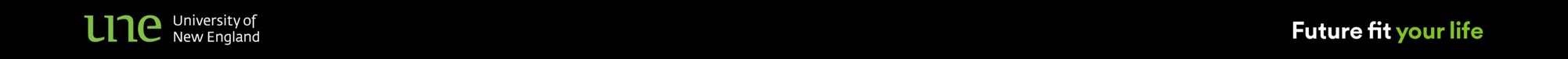 About the unit
How will it help your students
Why invest the time and energy? e.g. foundation skills necessary for success
Reveal what you like about your unit
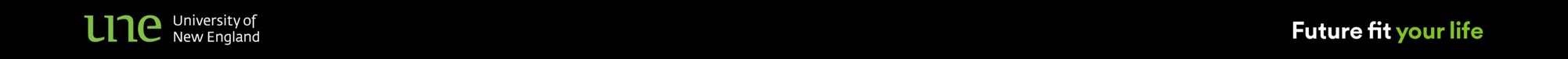 Assessments
Be brief — Avoid too much detail
No transient information like dates
Remind students where they can find the unit outcomes and assessment overview
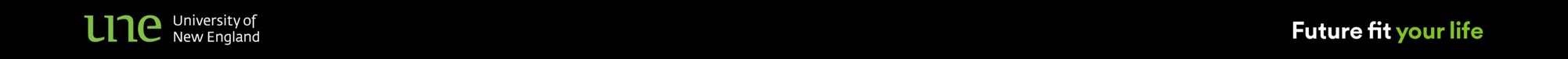 Enjoy this unit!
Building rapport and develop social presence
Project your personality
No need to thank — You are the info giver
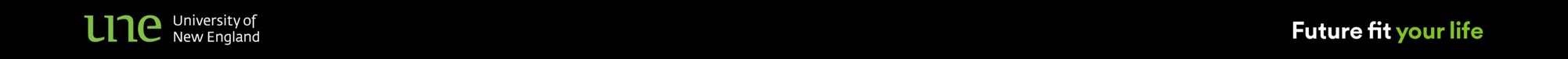